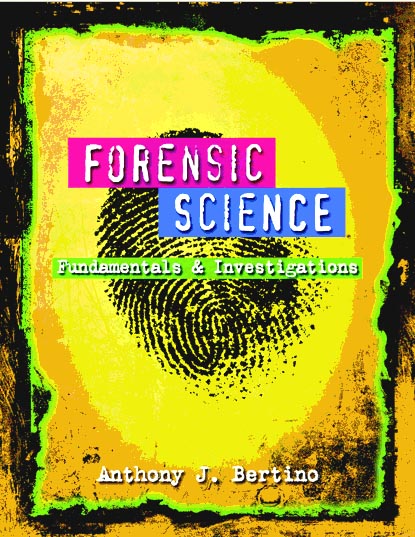 Chapter 2  Crime Scene Investigation and Evidence Collection By the end of this chapter you will be able to:
Summarize Locard’s exchange principle 
Identify four examples of trace evidence 
Distinguish between direct and circumstantial evidence 
Identify the type of professionals who are present at a crime scene
Describe how evidence from a crime scene is analyzed
All Rights Reserved  South-Western / Cengage Learning © 2012, 2009
‹#›
Forensic Science: Fundamentals & Investigations, Chapter 2
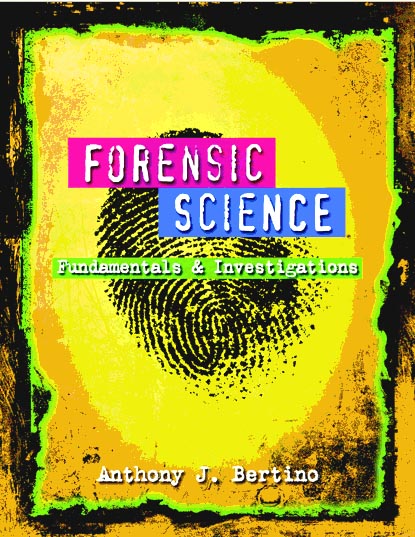 Chapter 2  Crime Scene Investigation and Evidence Collection By the end of this chapter you will be able to:
Summarize the three steps of a crime scene investigation 
Explain the importance of securing the crime scene 
Identify the methods by which a crime scene is documented 
Demonstrate proper technique in collecting and packaging trace evidence
‹#›
Forensic Science: Fundamentals & Investigations, Chapter 2
Principle of Exchange
Established by Dr. Edmond Locard, the principle states:
When a person comes in contact with an object or another person, a cross-transfer of physical material can occur 
Study of the material can determine the nature and duration of the transfer
‹#›
Forensic Science: Fundamentals & Investigations, Chapter 2
Types of Evidence
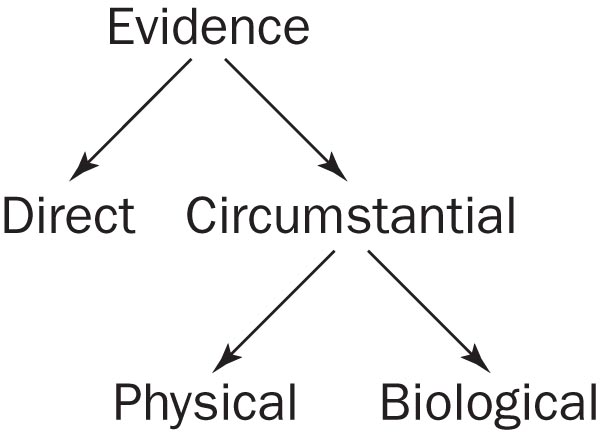 Direct evidence 
	Testimony by a witness about what that witness saw, heard, or did
‹#›
Forensic Science: Fundamentals & Investigations, Chapter 2
Types of Evidence
Circumstantial evidence
also called Indirect
trace evidence
Physical evidence 
e.g., fingerprints
Biological evidence
e.g., blood or hairs
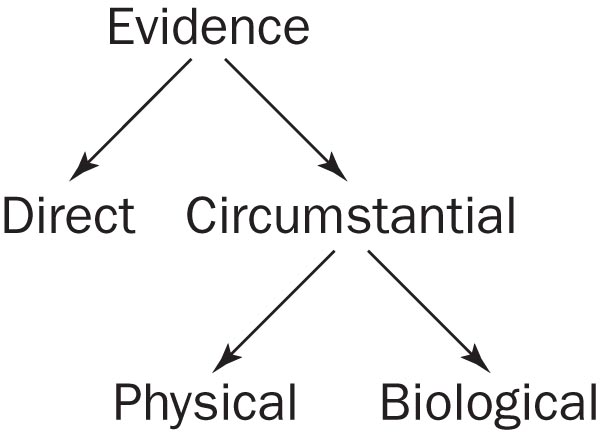 ‹#›
Forensic Science: Fundamentals & Investigations, Chapter 2
Types of Evidence
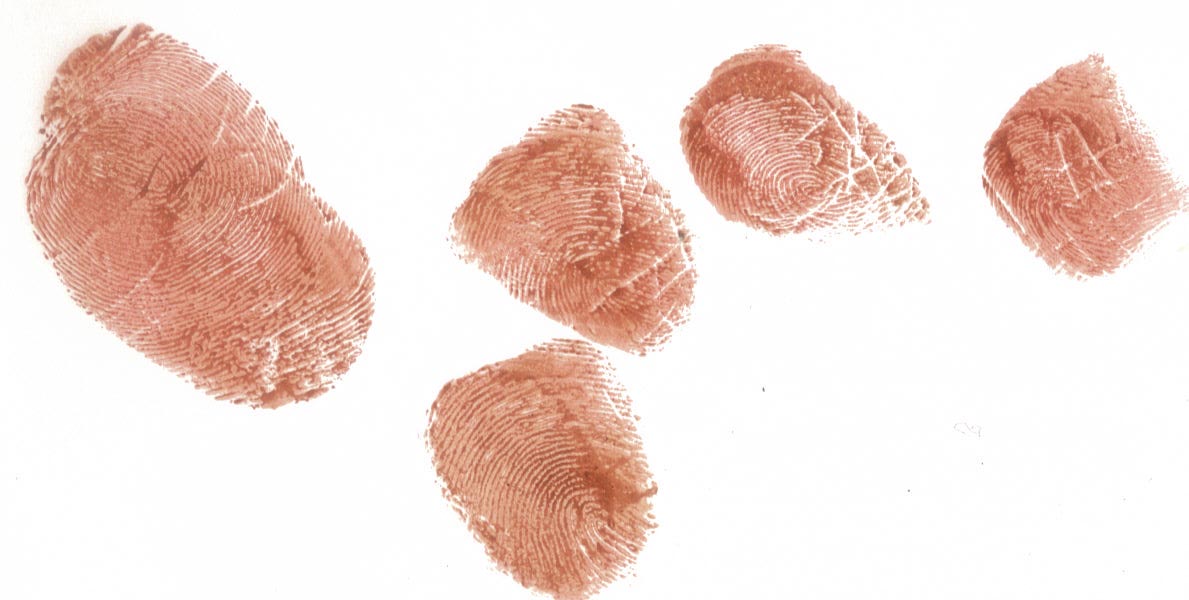 Explain why this would be or 
would not be trace evidence
‹#›
Forensic Science: Fundamentals & Investigations, Chapter 2
The Crime Scene Investigation Team
Who is at the crime scene? 
Police and 
District attorney (possibly)
Crime scene investigators
Medical examiners
Detectives
Specialists
‹#›
Forensic Science: Fundamentals & Investigations, Chapter 2
The Seven S’s of Crime Scene Investigation
Secure the scene
Separate the witnesses
Scan the scene
Seeing the scene
Sketch the scene 
Search for evidence
Secure the collected evidence
‹#›
Forensic Science: Fundamentals & Investigations, Chapter 2
Crime-Scene Sketch Form
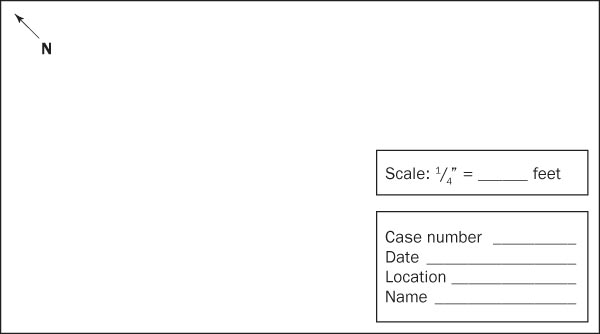 ‹#›
Forensic Science: Fundamentals & Investigations, Chapter 2
Crime-Scene Search Patterns
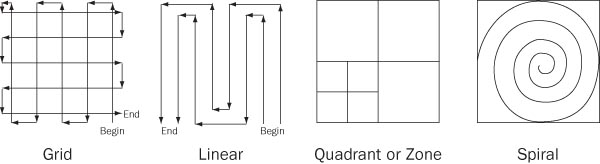 ‹#›
Forensic Science: Fundamentals & Investigations, Chapter 2
Packaging the evidence
Crease a clean paper and place evidence in the X position
Fold in the left and right sides, and then fold in the top and bottom
Put the bindle into a plastic or paper evidence bag affixing a seal over the opening
Write your name on the seal
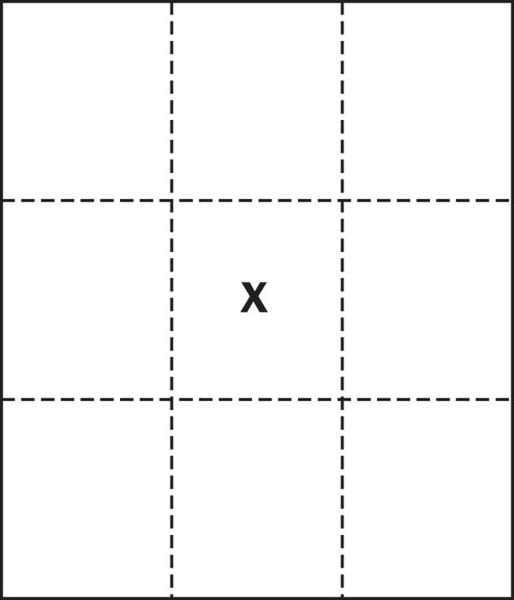 ‹#›
Forensic Science: Fundamentals & Investigations, Chapter 2
Evidence ID Forms
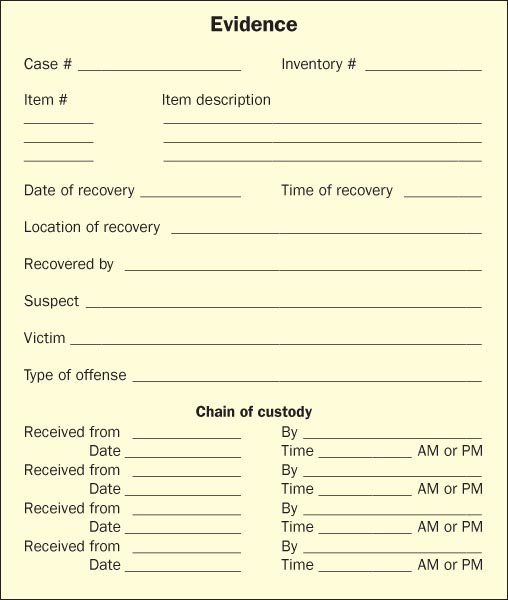 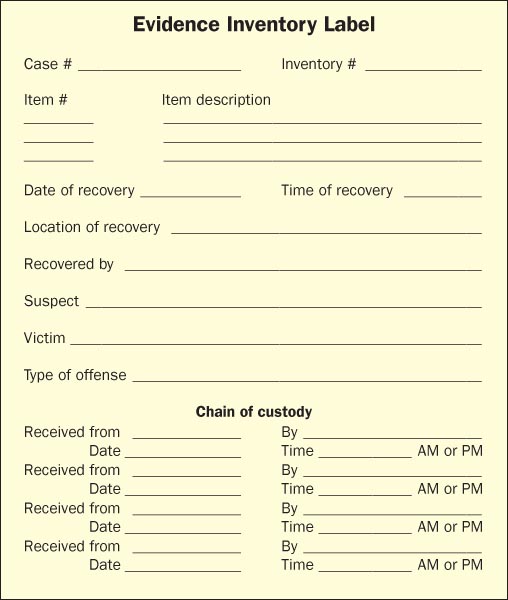 ‹#›
Forensic Science: Fundamentals & Investigations, Chapter 2
Chain of Custody
Maintaining a chain of custody log is essential to present credible evidence in court
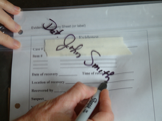 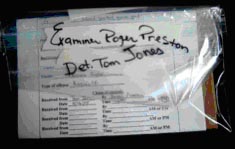 ‹#›
Forensic Science: Fundamentals & Investigations, Chapter 2
Chain of Custody (cont’d.)
Bag the evidenceAdd identification Seal itSign it across the sealed edge
Sign over to a lab technician Open bag on non-sealed edge
Return items to the evidence bagSeal evidence bag in another bagSign the evidence log
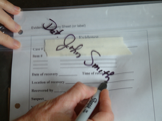 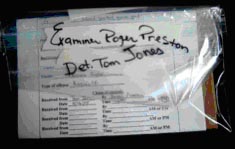 ‹#›
Forensic Science: Fundamentals & Investigations, Chapter 2
Analyze the Evidence
Facts result from collected evidence processed by the forensic lab
Lead detective aims to see how facts fit into the crime scenario
‹#›
Forensic Science: Fundamentals & Investigations, Chapter 2
Analyze the Evidence
Lab results can: 
Show reliability of witness accounts
Establish the identity of suspects or victims
Show suspects to be innocent or link them with a scene or victim
‹#›
Forensic Science: Fundamentals & Investigations, Chapter 2
Crime Scene Reconstruction
Crime scene reconstruction involves: 
Forming a hypothesis of the sequence of events 
From before the crime was committed through its commission
‹#›
Forensic Science: Fundamentals & Investigations, Chapter 2
Staged Crime Scenes
When lab results don’t match up with the testimony of witnesses
Common examples:  
Staging a fire—to cover bankruptcy
Staging a suicide—to cover a murder
Staging a burglary—to collect insurance money
‹#›
Forensic Science: Fundamentals & Investigations, Chapter 2
Staged Crime Scenes
Was the crime scene staged? Consider: 
Does the type of wound match the weapon?
Could the wound be easily self-inflicted? 
What were the mood and actions of the victim before the event?
What were the mood and actions of the suspect before the event?
‹#›
Forensic Science: Fundamentals & Investigations, Chapter 2
. . . . . . . . . . . . . . Summary . . . .
Locard’s exchange principle: 
Contact between people and objects can transfer material that can determine the nature and duration of the transfer
Evidence can be direct or indirect 
Physical or biological traces
A crime scene investigation team consists of police, detectives, crime scene investigators, medical investigators, and specialists.
‹#›
Forensic Science: Fundamentals & Investigations, Chapter 2
. . . . . . . . . . . . . . . . . Summary
Investigations consist of recognizing, documenting, and collecting evidence.
First responding officers identify the extent of the crime scene, secure it, and segregate witnesses.
Crime scene investigators document the crime scene. 
Evidence is collected, packaged, and labeled.
The evidence is analyzed and interpreted to fit the crime scenario.
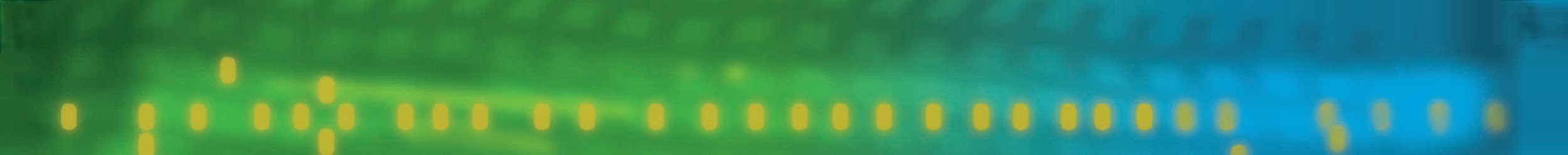 ‹#›
Forensic Science: Fundamentals & Investigations, Chapter 2